Fostering Data Conversations that Support Guided Pathways Planning
Download this presentation:
bit.ly/gfsf-data
California Community Colleges – Chancellor’s Office  | 114 Colleges  |  72 Districts  |  2.1 Million Students
1
LaunchBoard Tabs
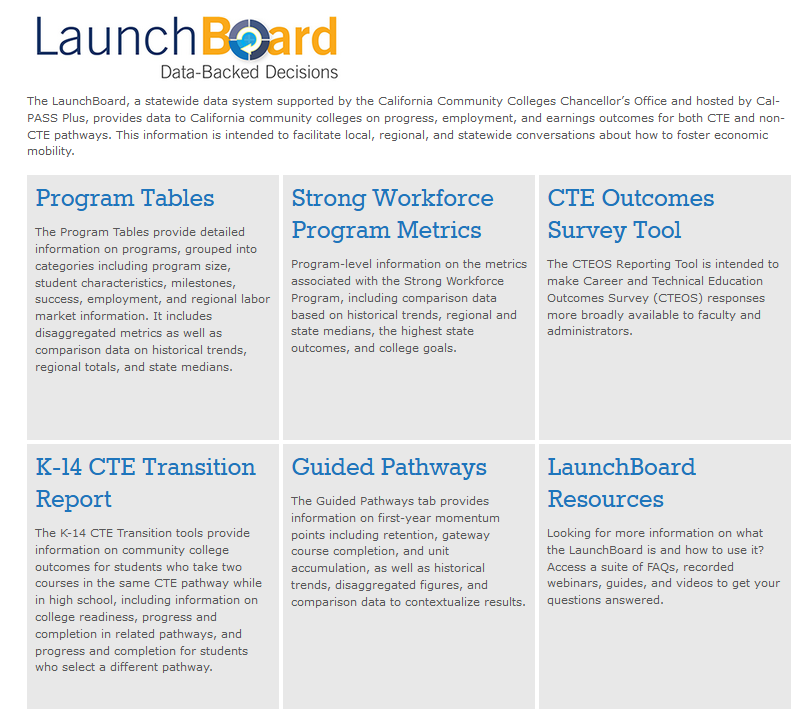 California Community Colleges – Chancellor’s Office  | 114 Colleges  |  72 Districts  |  2.1 Million Students
Data Conversations:
1) Who are we serving?
California Community Colleges – Chancellor’s Office  | 114 Colleges  |  72 Districts  |  2.1 Million Students
3
Clarify Your Current Market
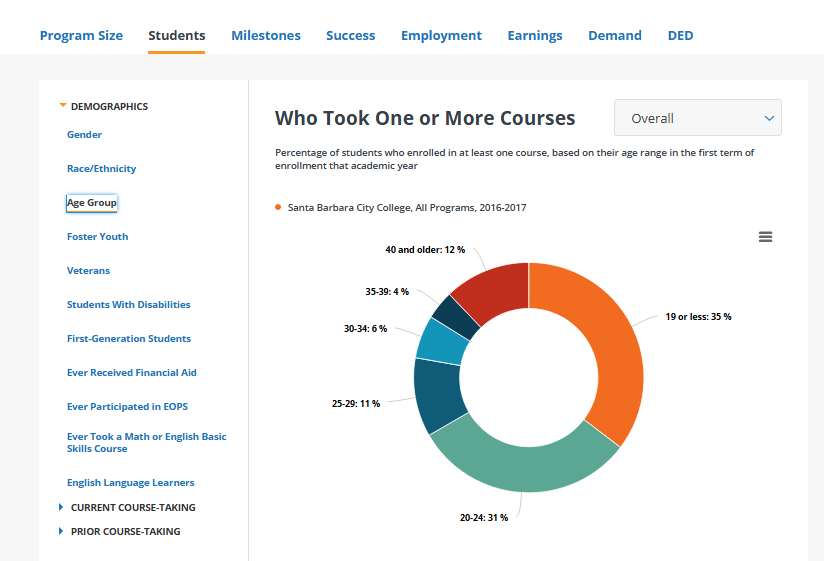 Program Tables  Tab
California Community Colleges – Chancellor’s Office  | 114 Colleges  |  72 Districts  |  2.1 Million Students
Clarify Your Current Market
This information could be used to discuss issues such as:

Where would additional marketing and outreach be fruitful?
How could scheduling be adjusted meet the needs of students?
Does the program content align with the experience level of participants?
California Community Colleges – Chancellor’s Office  | 114 Colleges  |  72 Districts  |  2.1 Million Students
Data Conversations:
2) How engaged are students in their first year?
California Community Colleges – Chancellor’s Office  | 114 Colleges  |  72 Districts  |  2.1 Million Students
6
Understand The Intensity of Course-taking
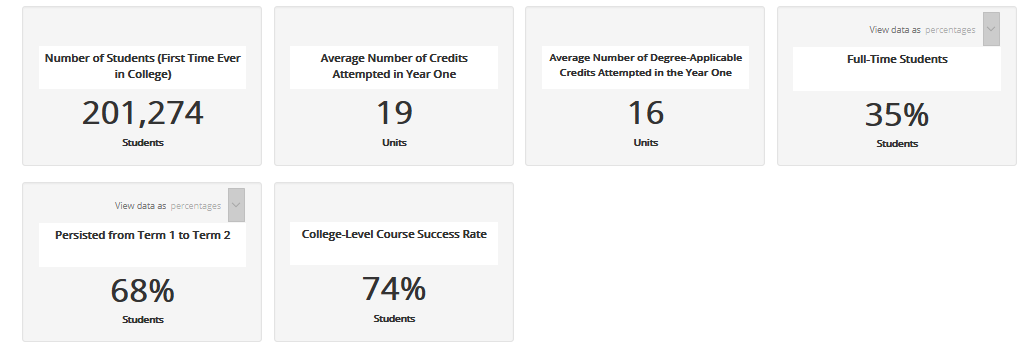 Guided Pathways Tab
California Community Colleges – Chancellor’s Office  | 114 Colleges  |  72 Districts  |  2.1 Million Students
Understand The Intensity of Course-taking
This information could be used to discuss issues such as:

Why don’t students enroll full time?
Why don’t students come back for a second term?
How many non-degree-applicable courses are students taking and what is the benefit of these courses?
California Community Colleges – Chancellor’s Office  | 114 Colleges  |  72 Districts  |  2.1 Million Students
Data Conversations:
3) Can Students get through transferable math and English in their first year?
California Community Colleges – Chancellor’s Office  | 114 Colleges  |  72 Districts  |  2.1 Million Students
9
Evaluate Basic Skills Practices
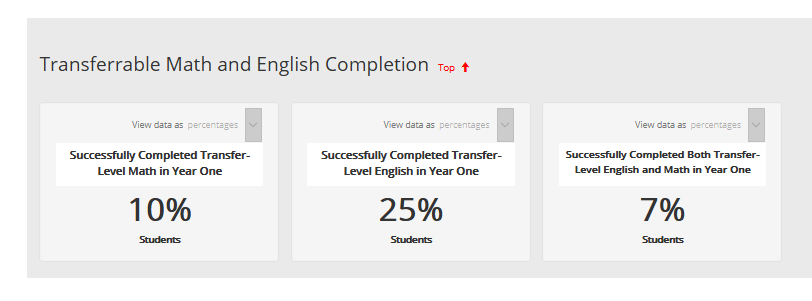 Guided Pathways Tab
California Community Colleges – Chancellor’s Office  | 114 Colleges  |  72 Districts  |  2.1 Million Students
Evaluate Basic Skills Practices
This information could be used to discuss issues such as:

How is college readiness evaluated for most students?
Why are English results so much better than math?
What types of curriculum are students expected to complete?
California Community Colleges – Chancellor’s Office  | 114 Colleges  |  72 Districts  |  2.1 Million Students
Data Conversations:
4) Do we have strong on-ramps to Transfer for high school Cte students?
California Community Colleges – Chancellor’s Office  | 114 Colleges  |  72 Districts  |  2.1 Million Students
12
Examine College Readiness Gaps
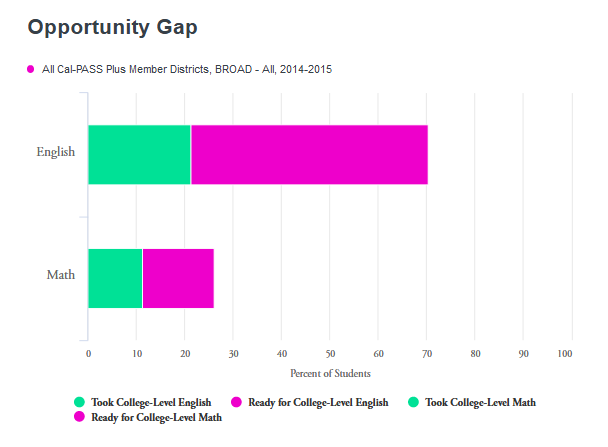 K-14 CTE Transition Tab
California Community Colleges – Chancellor’s Office  | 114 Colleges  |  72 Districts  |  2.1 Million Students
Examine College Readiness Gaps
This information could be used to discuss issues such as:

How could multiple measures be scaled?
Which math and English skills are needed by CTE students?
Does curriculum or advising need to be aligned with high school partners?
California Community Colleges – Chancellor’s Office  | 114 Colleges  |  72 Districts  |  2.1 Million Students
Data Conversations:
5) Are our students entering a pathway in their first year?
California Community Colleges – Chancellor’s Office  | 114 Colleges  |  72 Districts  |  2.1 Million Students
15
Examine First Year Pathway Progress
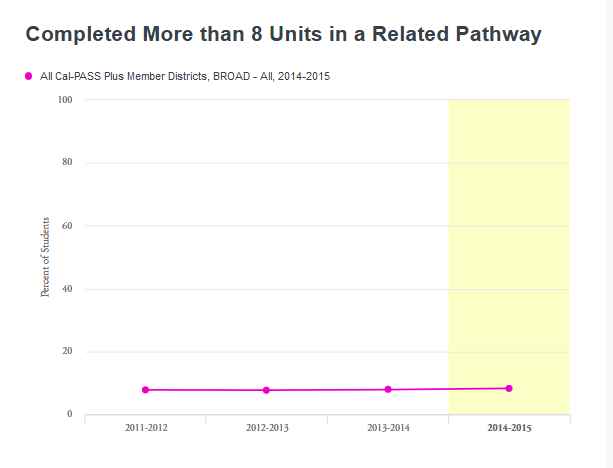 K-14 CTE Transition Tab
California Community Colleges – Chancellor’s Office  | 114 Colleges  |  72 Districts  |  2.1 Million Students
Examine First Year Pathway Progress
This information could be used to discuss issues such as:

What is the ideal balance of basic skills and major courses in the first year?
Does scheduling allow students to make progress in a year?
How could students be informed about courses relevant to their major?
California Community Colleges – Chancellor’s Office  | 114 Colleges  |  72 Districts  |  2.1 Million Students
Data Conversations:
6) Which pathways are improving earnings?
California Community Colleges – Chancellor’s Office  | 114 Colleges  |  72 Districts  |  2.1 Million Students
18
Clarify How College Impacts Employment
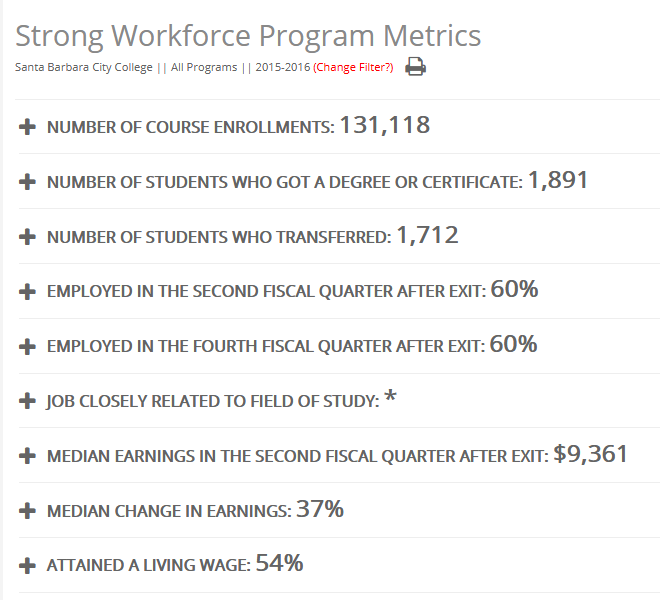 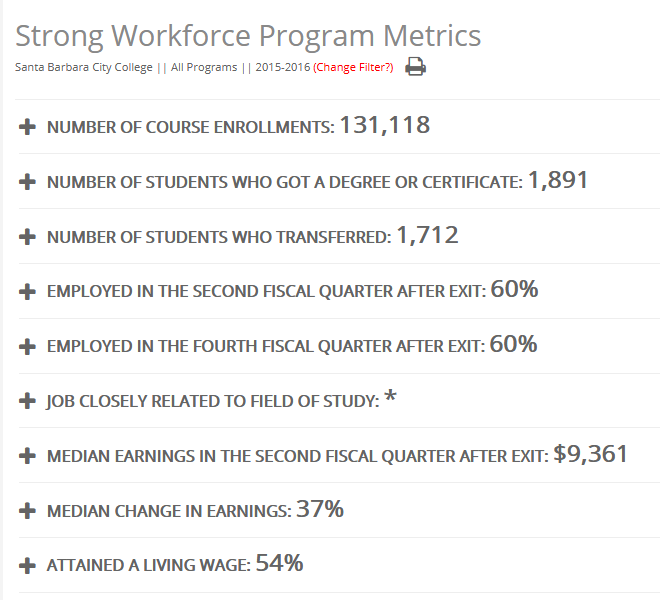 Strong Workforce Program Tab
California Community Colleges – Chancellor’s Office  | 114 Colleges  |  72 Districts  |  2.1 Million Students
Clarify How College Impacts Employment
This information could be used to discuss issues such as:

What is enabling or hindering students from getting the jobs they trained for?
Does college seem to be helping students secure economic mobility?
How could more students attain a living wage?
California Community Colleges – Chancellor’s Office  | 114 Colleges  |  72 Districts  |  2.1 Million Students
Data Conversations:
7) Where are there equity gaps?
California Community Colleges – Chancellor’s Office  | 114 Colleges  |  72 Districts  |  2.1 Million Students
21
Examine Gaps in Access and Success
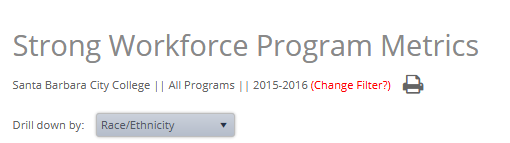 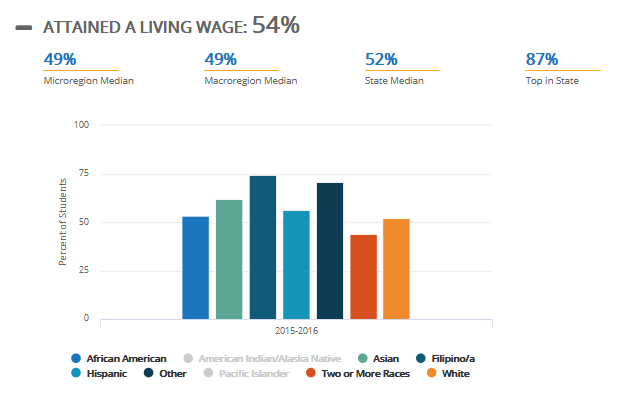 Strong Workforce Program Tab
California Community Colleges – Chancellor’s Office  | 114 Colleges  |  72 Districts  |  2.1 Million Students
Focus On How to Close Gaps
This information could be used to discuss issues such as:

What is contributing to gaps in student outcomes?
What are lessons learned from programs that have minimized gaps?
California Community Colleges – Chancellor’s Office  | 114 Colleges  |  72 Districts  |  2.1 Million Students
Data Conversations:
8) How does my program fit into longer-term pathways?
California Community Colleges – Chancellor’s Office  | 114 Colleges  |  72 Districts  |  2.1 Million Students
24
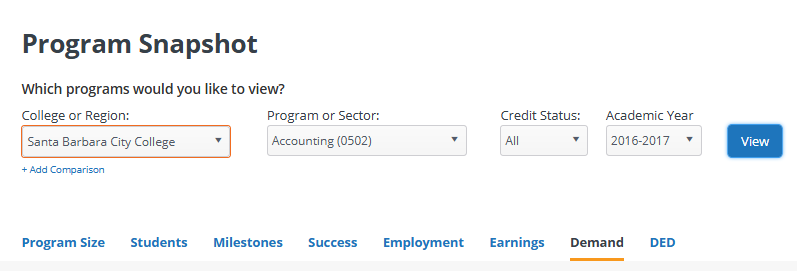 Examine Longer-Term Educational Options
There are 194 projected job openings for non-bachelor’s degree, accounting-related jobs per year in the South Central Coast Region. 
There are 251 job openings for people with bachelor’s degrees.
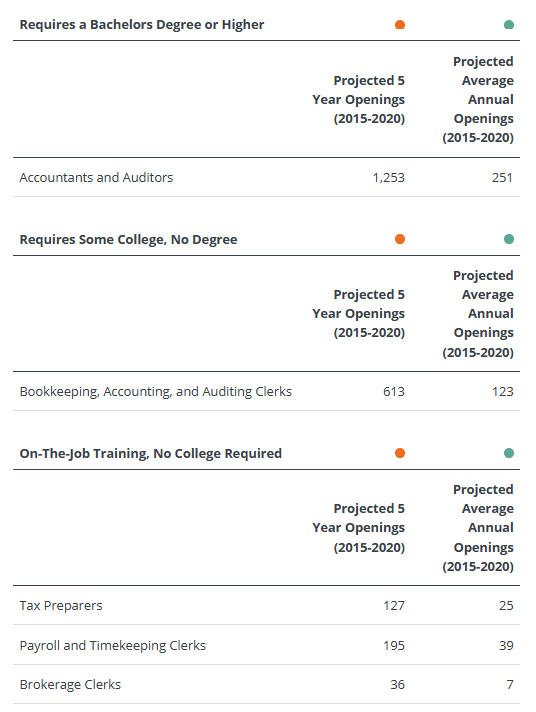 Program Tables  Tab
California Community Colleges – Chancellor’s Office  | 114 Colleges  |  72 Districts  |  2.1 Million Students
Develop Long-Term Pathways
This information could be used to discuss issues such as:

Do existing offerings fit into a stackable pathway?
Can short term programs be linked to transfer pathways?
How could the value of ongoing education be communicated to students?
California Community Colleges – Chancellor’s Office  | 114 Colleges  |  72 Districts  |  2.1 Million Students
Data Conversations:
9) How does my program fit into the regional context?
California Community Colleges – Chancellor’s Office  | 114 Colleges  |  72 Districts  |  2.1 Million Students
27
Understand Who Else Offers Programs
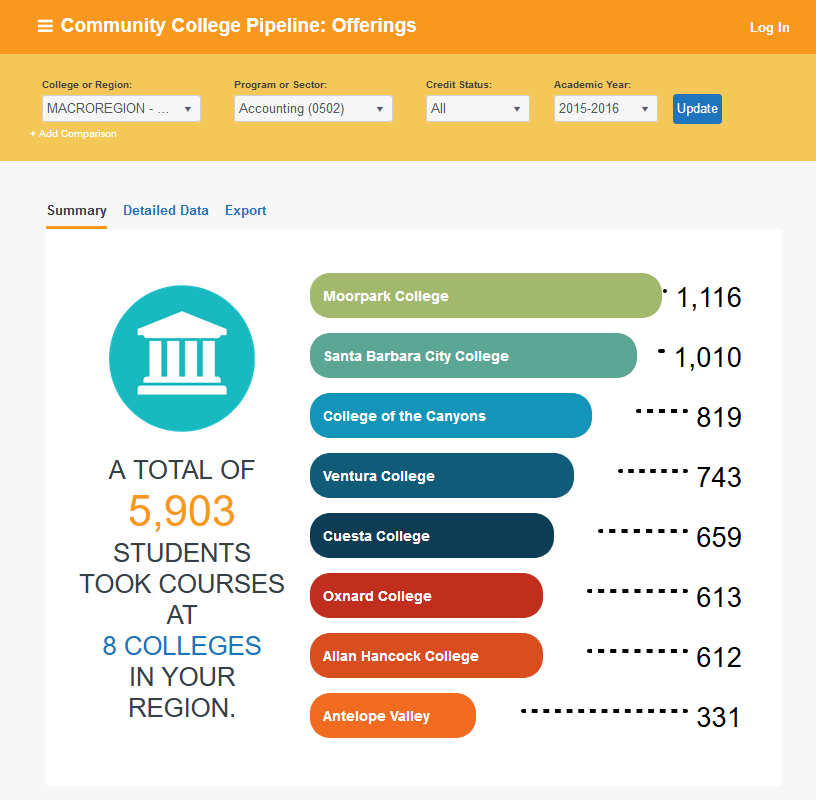 445 < 5,903
Community College Pipeline
California Community Colleges – Chancellor’s Office  | 114 Colleges  |  72 Districts  |  2.1 Million Students
Understand Who Else Offers Programs
This information could be used to discuss issues such as:

Is the region flooding the job market?
How does curriculum at my college relate to offerings at other colleges?
What action could be taken to support swirling students in attaining completion?
California Community Colleges – Chancellor’s Office  | 114 Colleges  |  72 Districts  |  2.1 Million Students
Data Conversations:
10) Where does this information come from?
California Community Colleges – Chancellor’s Office  | 114 Colleges  |  72 Districts  |  2.1 Million Students
30
Build Data Literacy
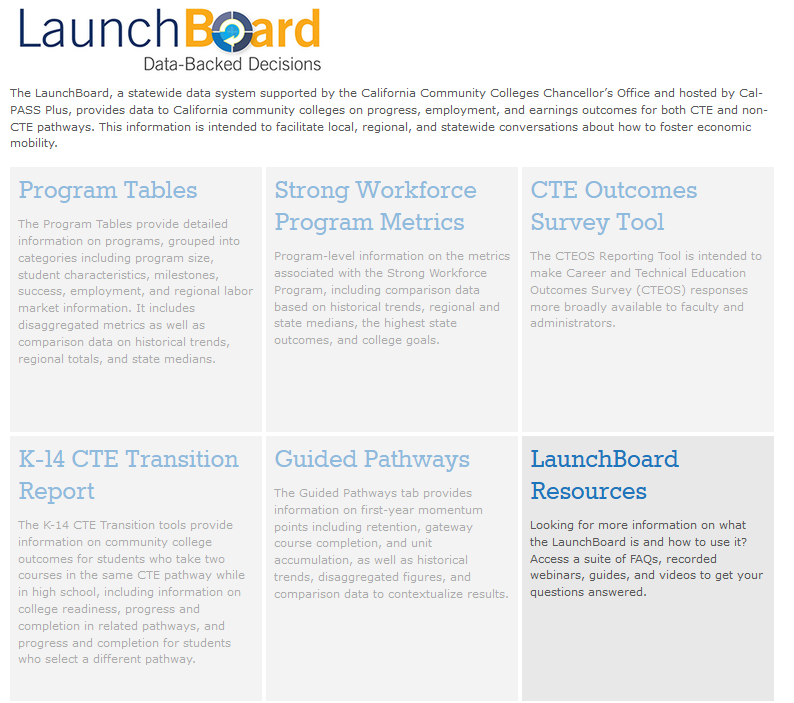 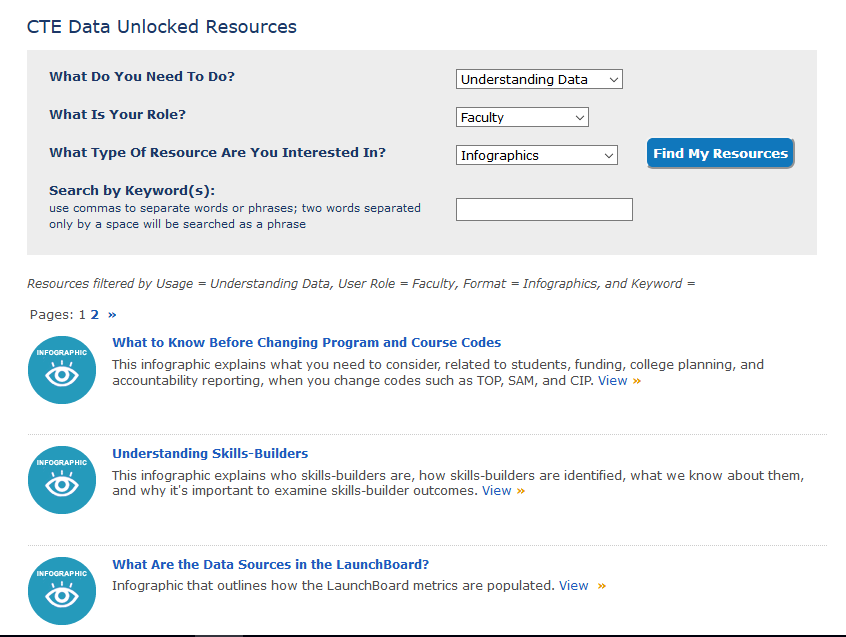 California Community Colleges – Chancellor’s Office  | 114 Colleges  |  72 Districts  |  2.1 Million Students
Build Data Literacy
This information could be used to discuss issues such as:

How should we evaluate and triangulate data sources?
How can we pair qualitative and quantitative information to better interpret results?
How can we move past methodology to discussing results?
California Community Colleges – Chancellor’s Office  | 114 Colleges  |  72 Districts  |  2.1 Million Students